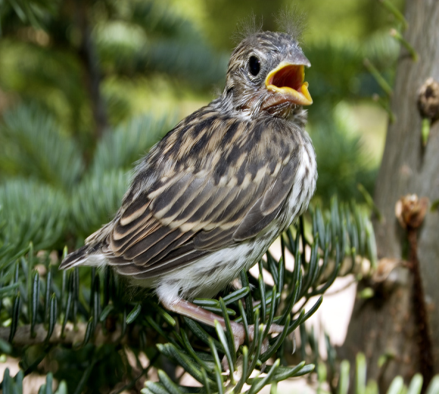 I Am Who I Am
By Lydia Madison Bowers
When I Was Born
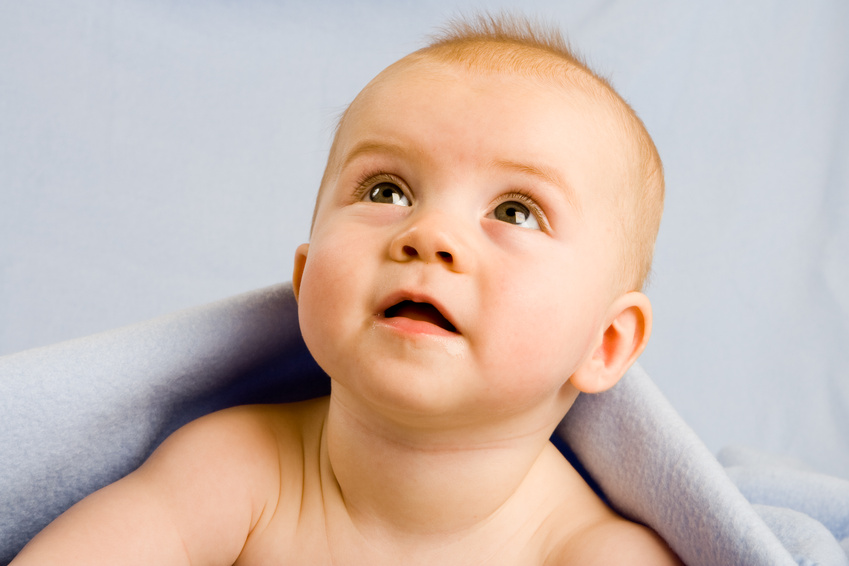 I was born on September, 10th,  2004.I was born at St. Johns hospital St. Louis, Missouri!
My Family
I am a lonely child and I have a mom named Lauren and a dad named Mitchell. I have one dog named Chloe and two  cats named Molly and Mia. And about sevendy five family members in my family.
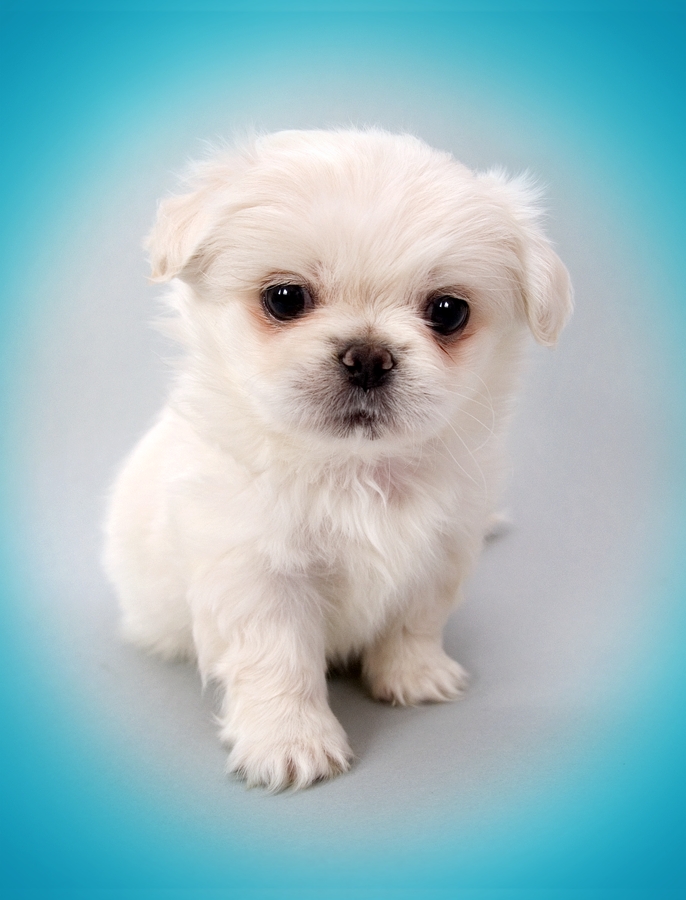 My Total Favorites
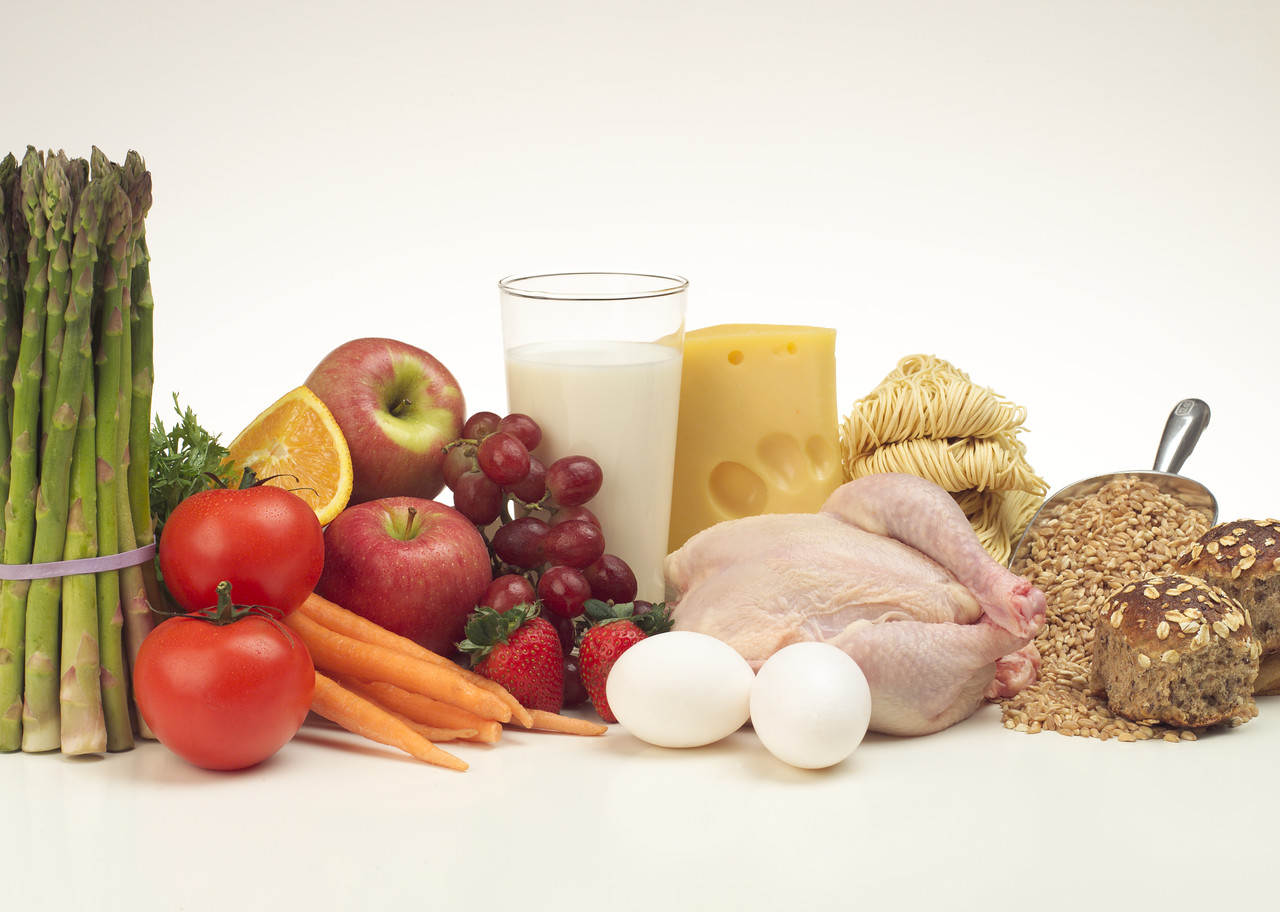 My favorite food is meat. My favorite color is blue, yellow, green, purple, and blue.
My Hobbies
I like to collect Pokémon cards. I like to play all kinds of sports like: kick ball, soccer and fun stuff like that. I basically love cute little animals.
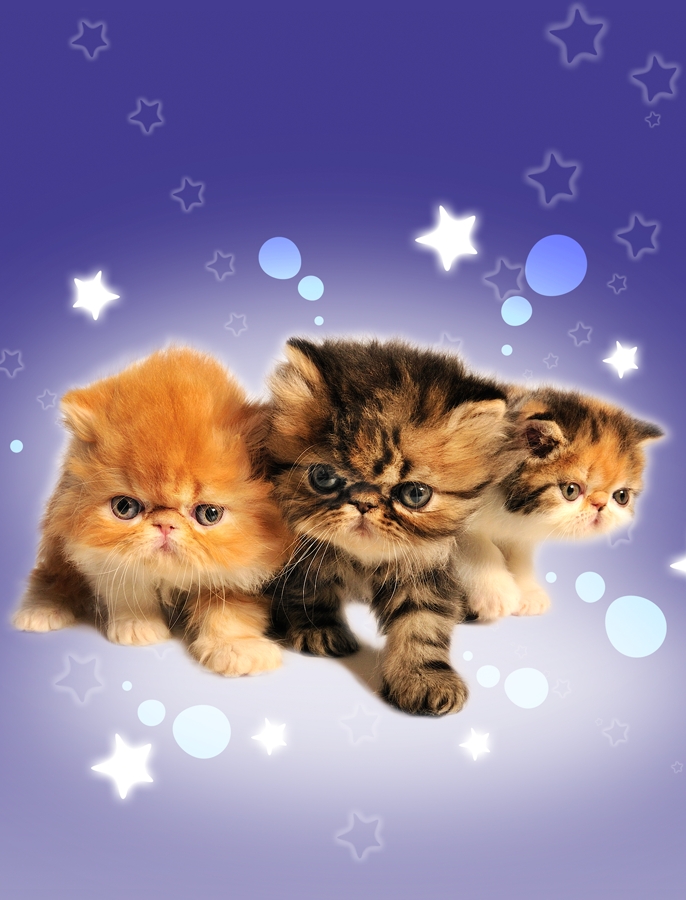 My Goals
When I grow up I want to be a astronaut and rule the world! When I grow up to be famas and be kind to all people of the world so I can be president or even mayor and like I said in the I WILL rule the world soon. I will always love Mind craft.
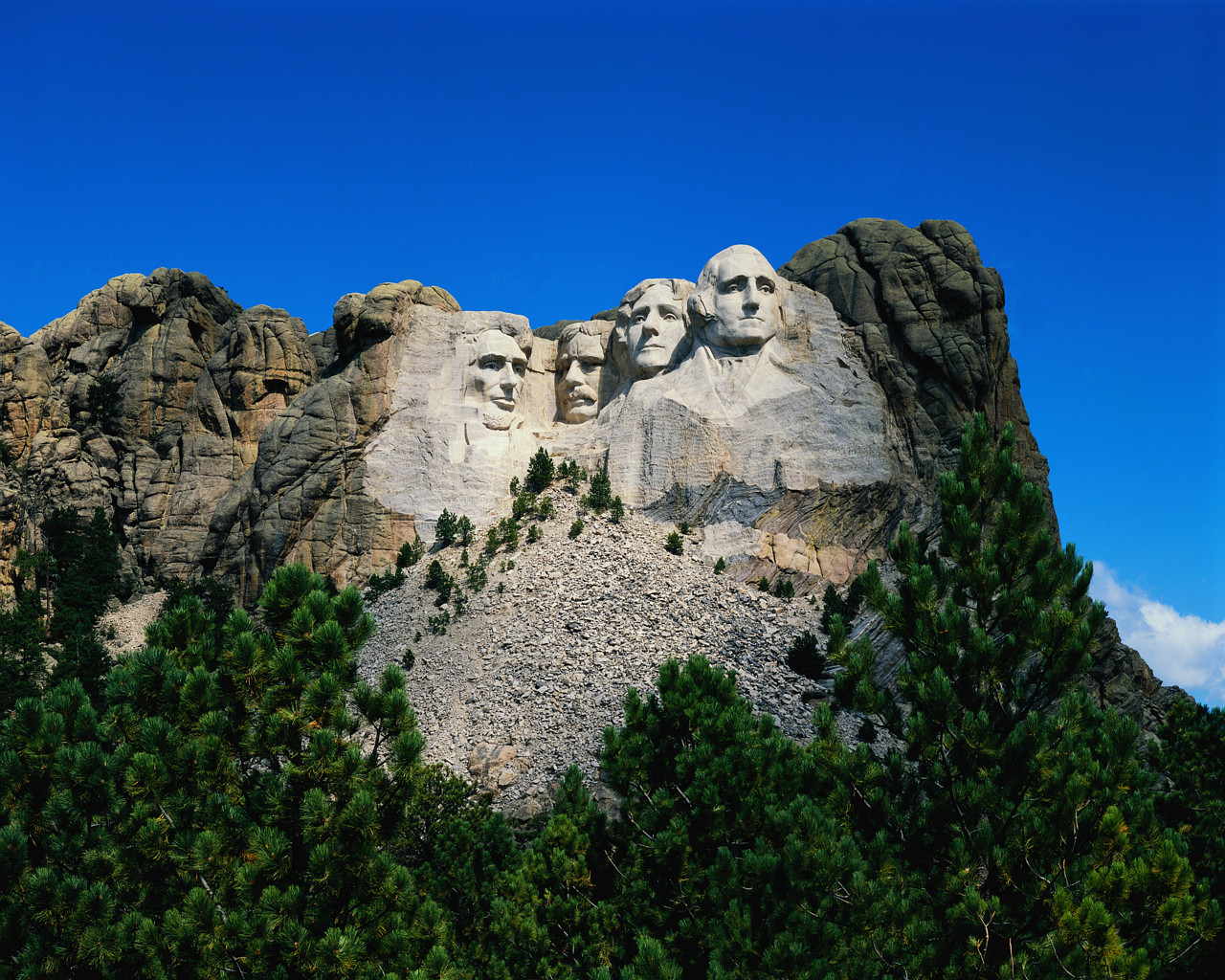